Three lessons I learned 
from machine learning
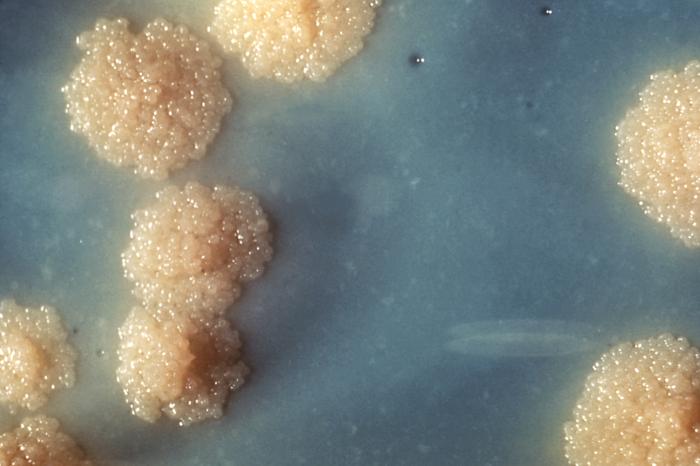 Leonid ChindelevitchSchool of Computing ScienceSimon Fraser University
Tuberculosis
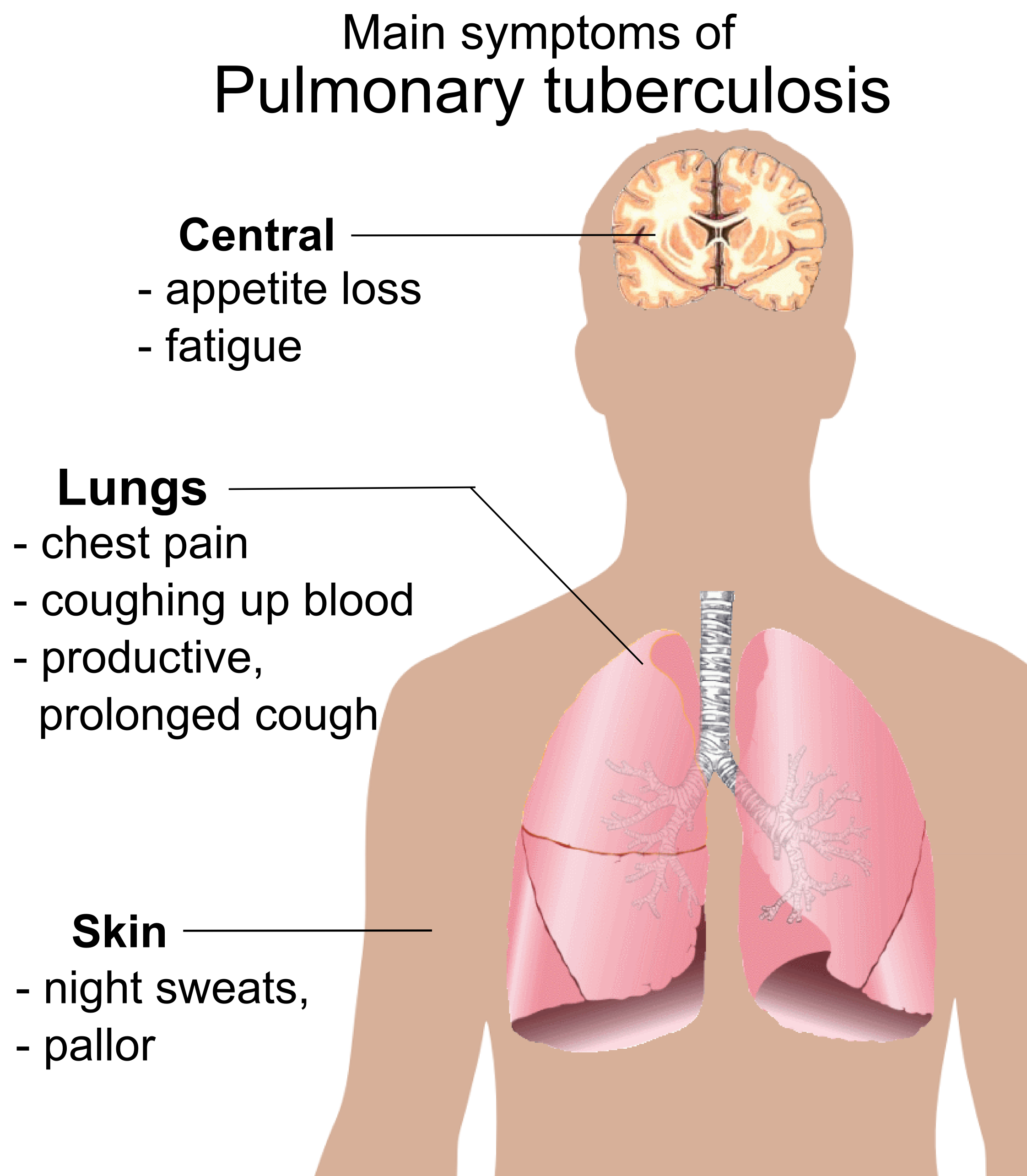 Tuberculosis is a bacterial infection caused by Mycobacterium tuberculosis.
[Speaker Notes: Usually attacks lungs but can attack any kidney, …, etc.]
Tuberculosis
Tuberculosis is the most common infectious disease killer today. Its annual toll is 9 million new cases and 1.5 million deaths. Nearly every third person has latent TB!
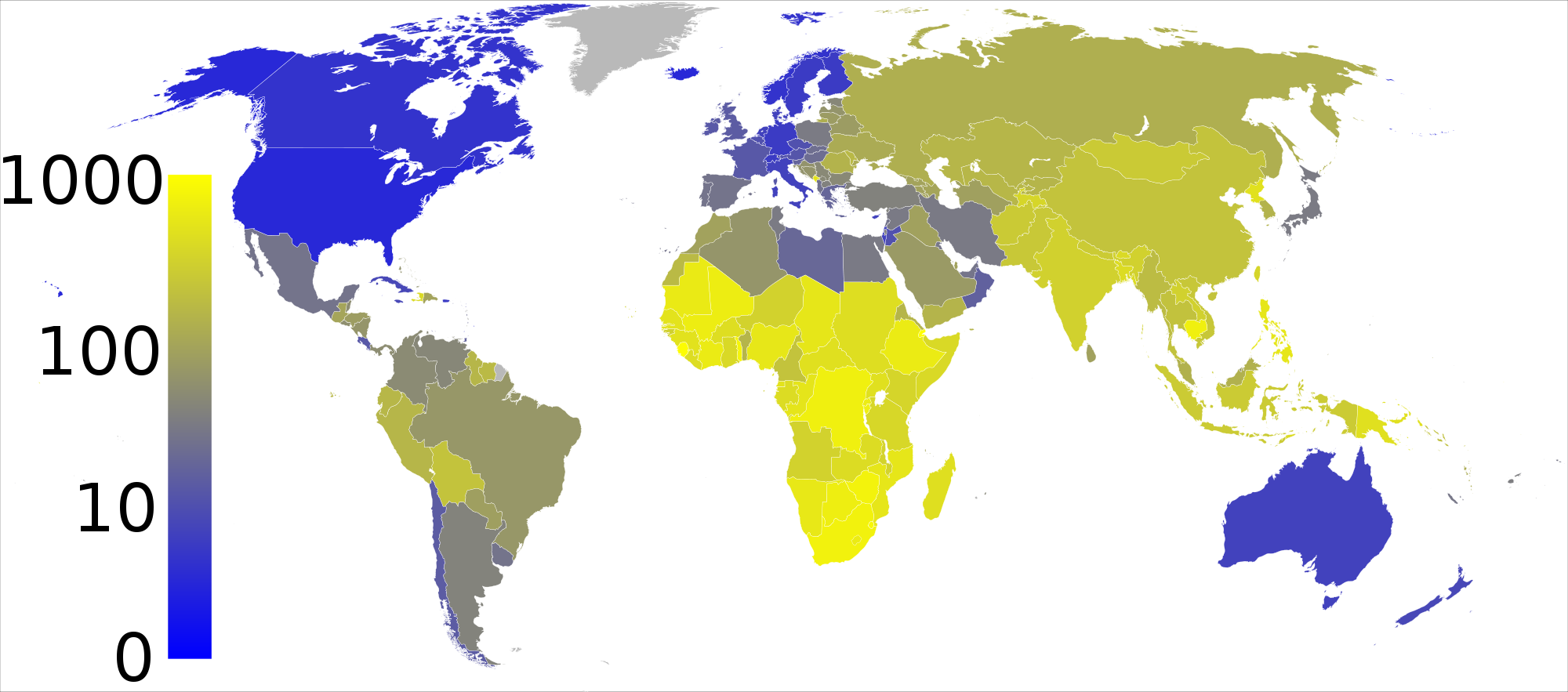 [Speaker Notes: Maps the prevalence of TB per 100,000 people. Note that 1/3 of world’s population has been infected by M. Tuberculosis but most do not cause the disease.]
MIRU-VNTR
Mycobacterium interspersed repetitive units – variable number tandem repeats is a technique for fingerprinting strains of TB at up to 24 genetic loci.
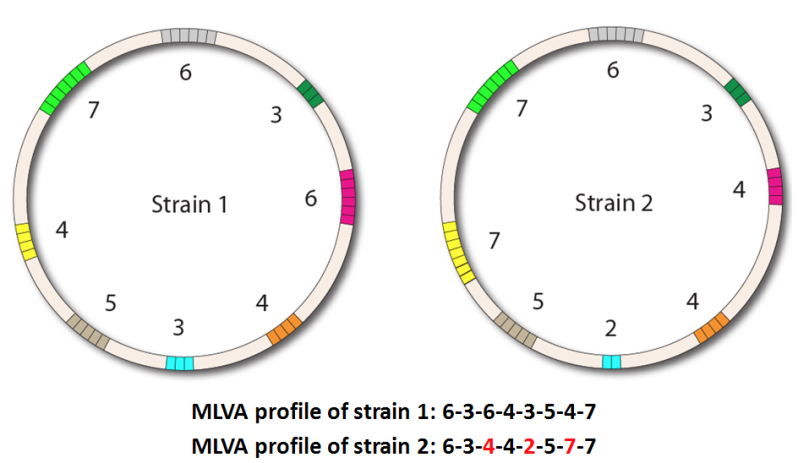 Infection ≈ branching process
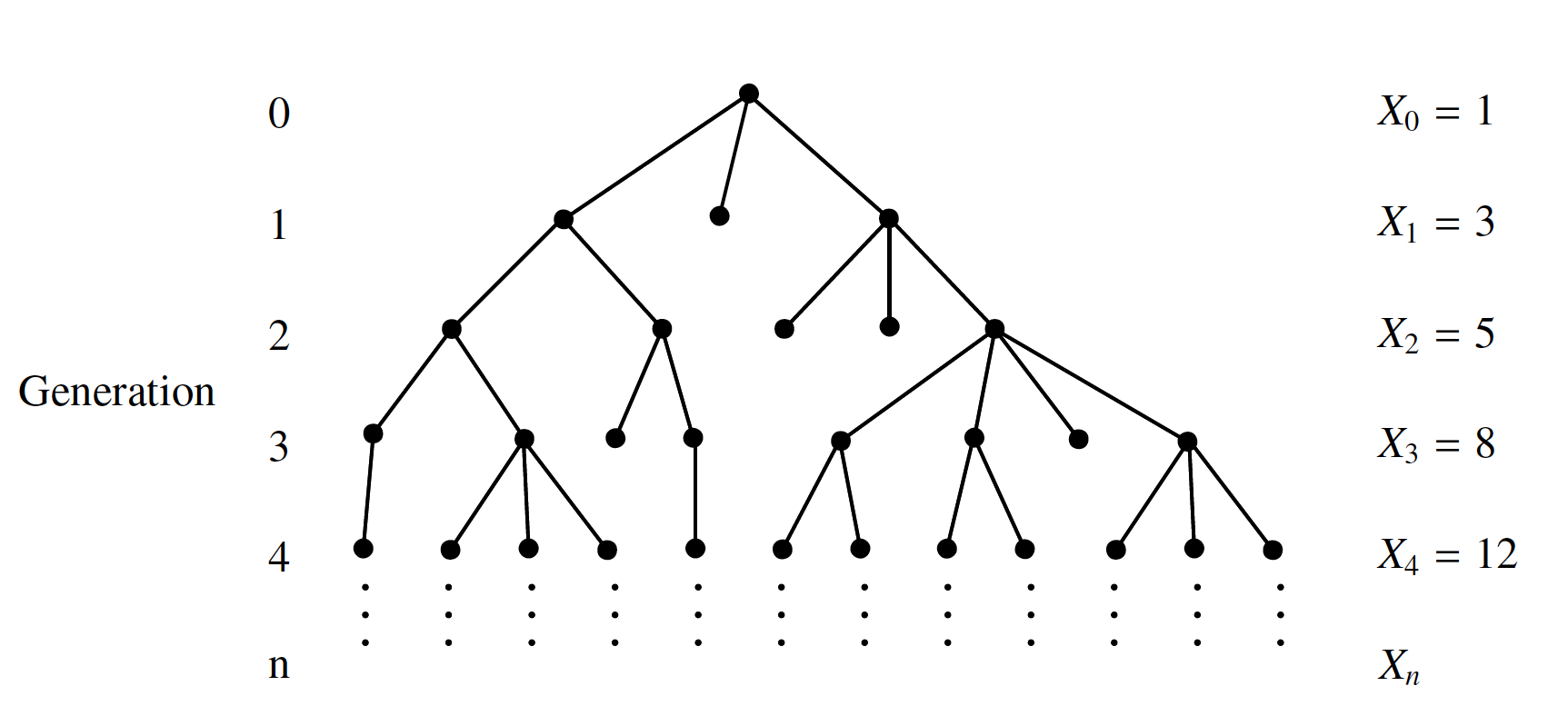 Evaluating a TB program: UK
Every reported case is genotyped: MIRU-VNTR

After seeing multiple cases having the same type, a “cluster investigation” can be initiated

This leads to detecting further clustered cases

Question: does this alter cluster growth rates?
The data
1064 cases in a total of just over 100 clusters

For each one, we know: the strain lineage (more on that soon), the cluster level (national/regional/local), the patient’s origin (within or outside the UK), sex and age group, the date of diagnosis, location of the TB (in the lungs or outside), and whether it’s been discovered pre or post cluster investigation
Growth of selected clusters
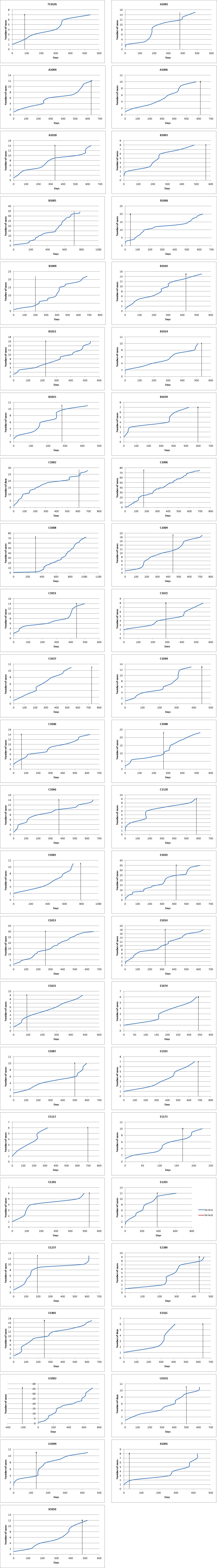 A linear regression model
Use all the available variables to model delay

Basic regression: Tj – Tj-1 ~ strain + cluster level + + origin[j] + sex[j] + age[j] + lungs[j] + after[j]
A linear regression model
Use all the available variables to model delay

Basic regression: Tj – Tj-1 ~ strain + cluster level + + origin[j] + sex[j] + age[j] + lungs[j] + after[j] 

New regression: Tj – Tj-1 ~ strain + cluster level + + origin[j] + sex[j] + age[j] + lungs[j] + after[j] + j

Conclusion: the investigation had no clear effect
Mears et al. Evaluation of the National TB Strain Typing Service. Internal report.
Lesson n. 1
Even when you think your model includes all the information you have available, make sure you are not leaving anything out by mistake!
TB lineages vary by geography
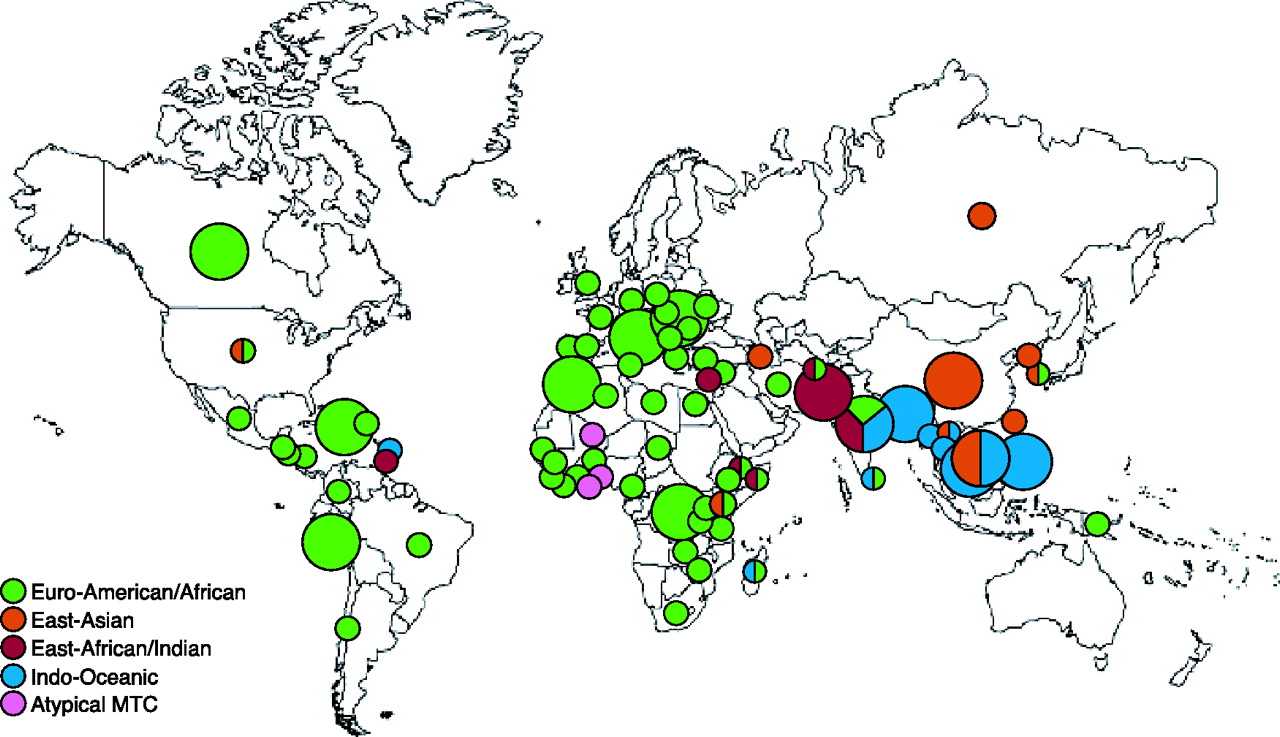 Read et al. Major Mycobacterium tuberculosis Lineages Associate with Patient Country of Origin. Journal of Clinical Microbiology (2009), vol. 47 n. 4, 1119-1128
[Speaker Notes: The location of initial infection.
Also linked to virulence.]
The data
Two sources:
MIRU-VNTRplus: 186 strains (chosen for their diversity)
NYC DOHMH: 2060 strains(collected over 10+ years)

Each strain is labelled with one of six lineages:
Current classifiers
MIRU-VNTRplus
Up to 89% accuracy using k-nearest neighbours

TB-InsightUp to 94% accuracy with a Bayesian network
Our approach: StackTB
Objective: To achieve a higher classification accuracy through the application of more sophisticated Machine Learning methods

Strategy: Ensemble together a collection of machine learning algorithms through stacking
Decision trees
Decision trees
Random forests
Gradient boosted machines
Source: http://homes.cs.washington.edu/~tqchen/pdf/BoostedTree.pdf
[Speaker Notes: Figure from http://homes.cs.washington.edu/~tqchen/pdf/BoostedTree.pdf]
k – Nearest neighbours
Multinomial logistic regression
Stacking for the final model
Random Forest
Gradient Boosted Machine
Inputs
Multinomial
Regression
Outputs
k Nearest Neighbours
Results
Ensemble methods led to an improvement in classification accuracy over existing methods
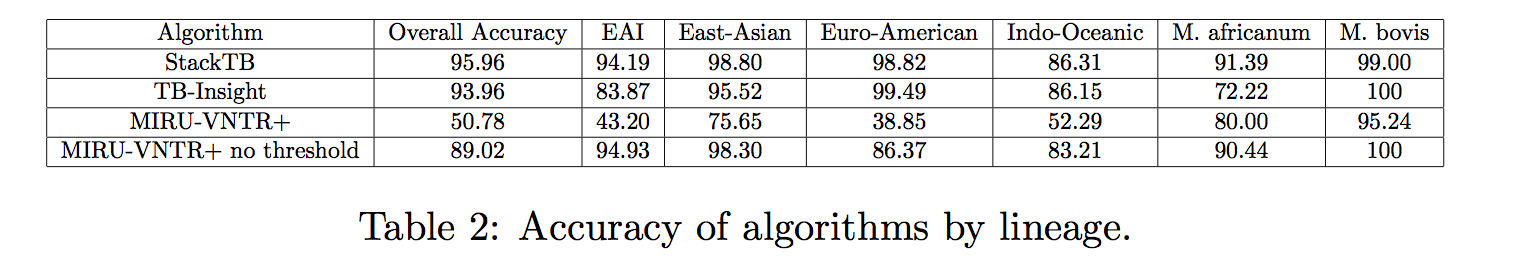 But simple rules also do well!
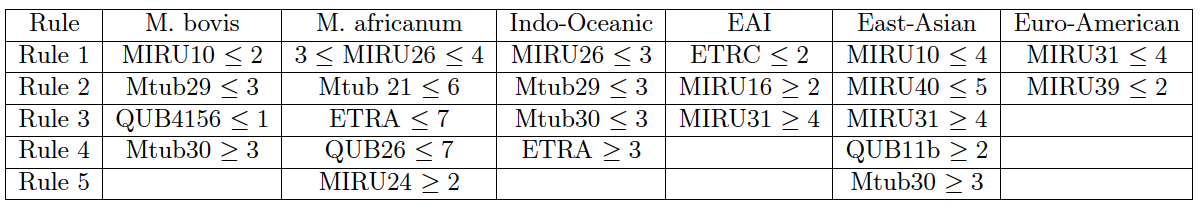 combine threshold-based rules in a specific order
we achieve nearly 95% accuracy (cf. StackTB, 96%)

trade-offs between accuracy and interpretability
Boolean compressed sensing
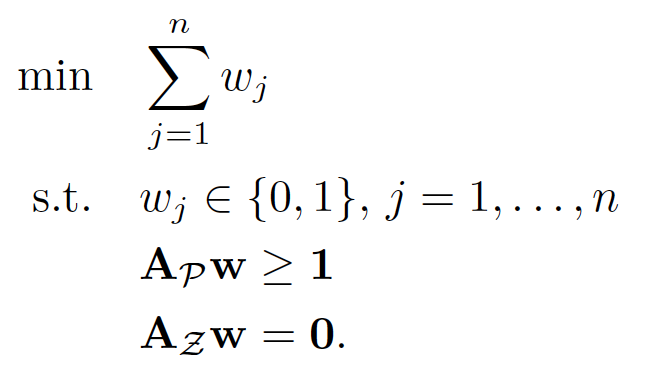 Source: Malioutov, D and Varshney, K. Exact Rule Learning via Boolean Compressed Sensing Proceedings of ICML-13 (2013), pp. 765-773.
Lesson n. 2
Do not neglect the opportunity to create a more interpretable predictor if the resulting accuracy loss is within an acceptable range.
Pediatric vasculitis
A rare childhood disease; vessel inflammation
Patient presentation frequently looks like this:
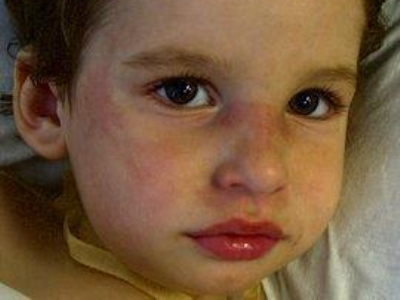 Source: http://ilearnpeds.com/Assets/MCH/Images/Media/4413-media.jpg
The data
148 observations, 39 of them have the disease

Over 63,000 variables measured for each one (gene expression count data – using RNA-Seq)

Some additional clinical information for each patient (such as the severity of the disease)
The approach
Use univariate association to link probes with the phenotype (presence or absence of PV)

Using penalized ridge/lasso regression identify the best combinations of these predictors

Correlate the resulting gene sets with known gene sets or pathways (enrichment analysis)
Lesson n. 3
Do not promise to find anything significant in a dataset that contains too few positive cases!
Conclusion: the three lessons
Even when you think your model includes all the information you have available, make sure you are not leaving anything out by mistake!

Do not neglect the opportunity to create a more interpretable predictor if the resulting accuracy loss is within an acceptable range.

Do not promise to find anything significant in a dataset that contains too few positive cases!
Acknowledgments
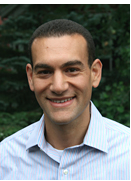 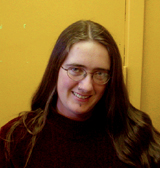 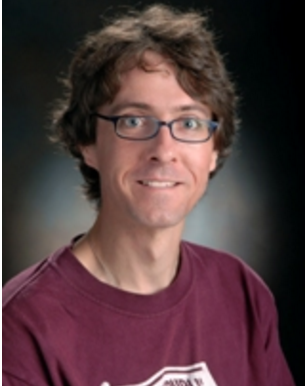 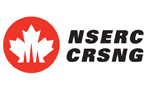 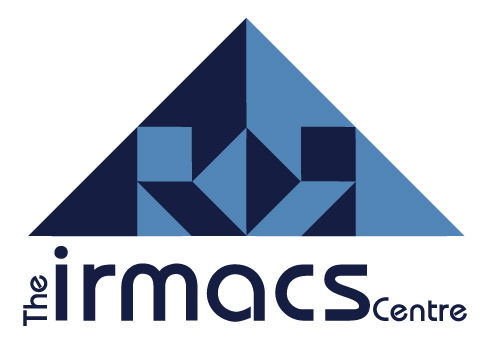 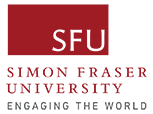 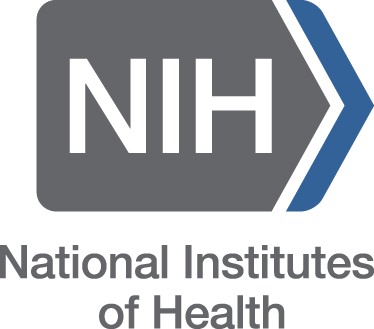 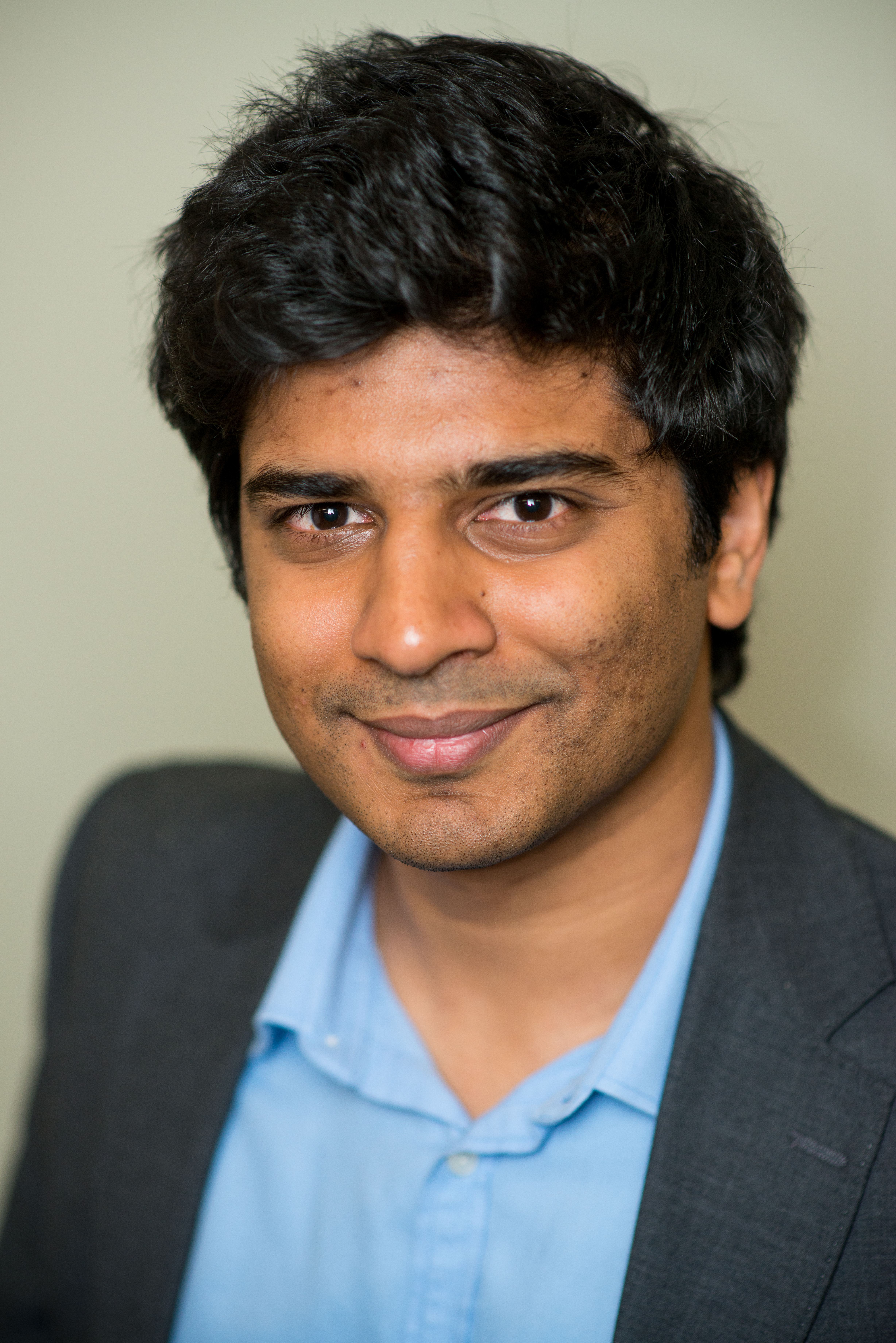 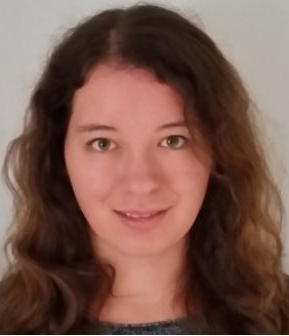 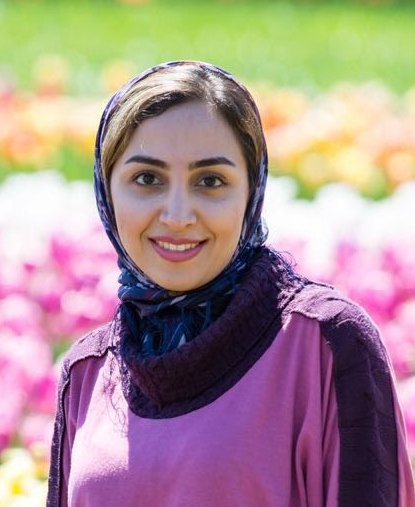 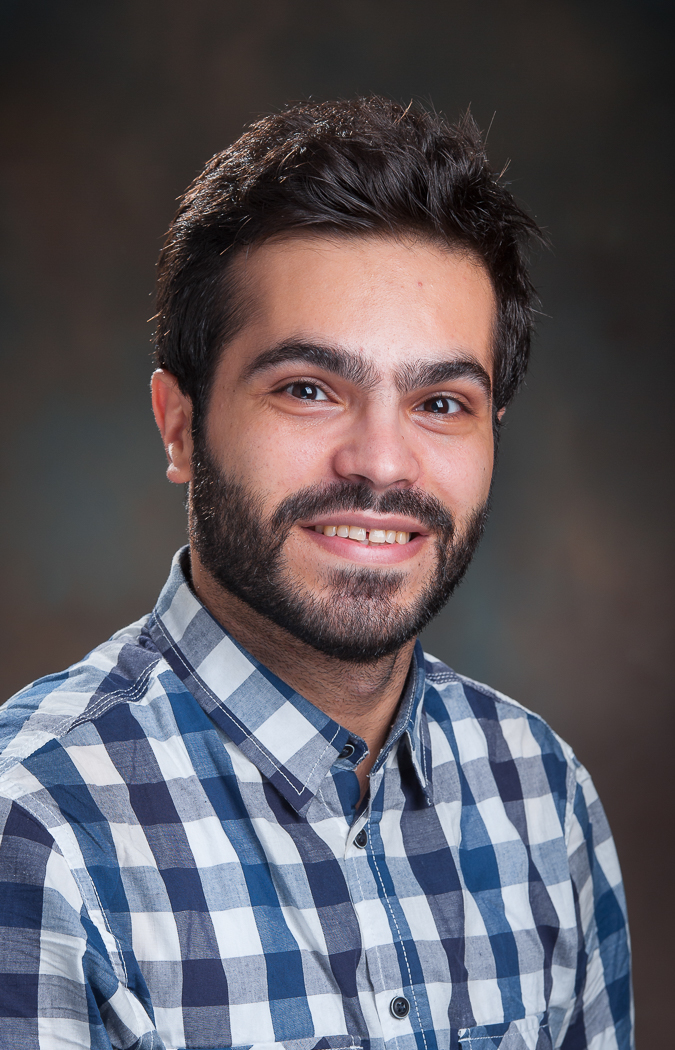 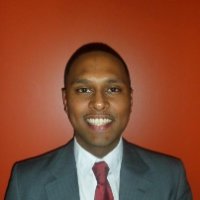 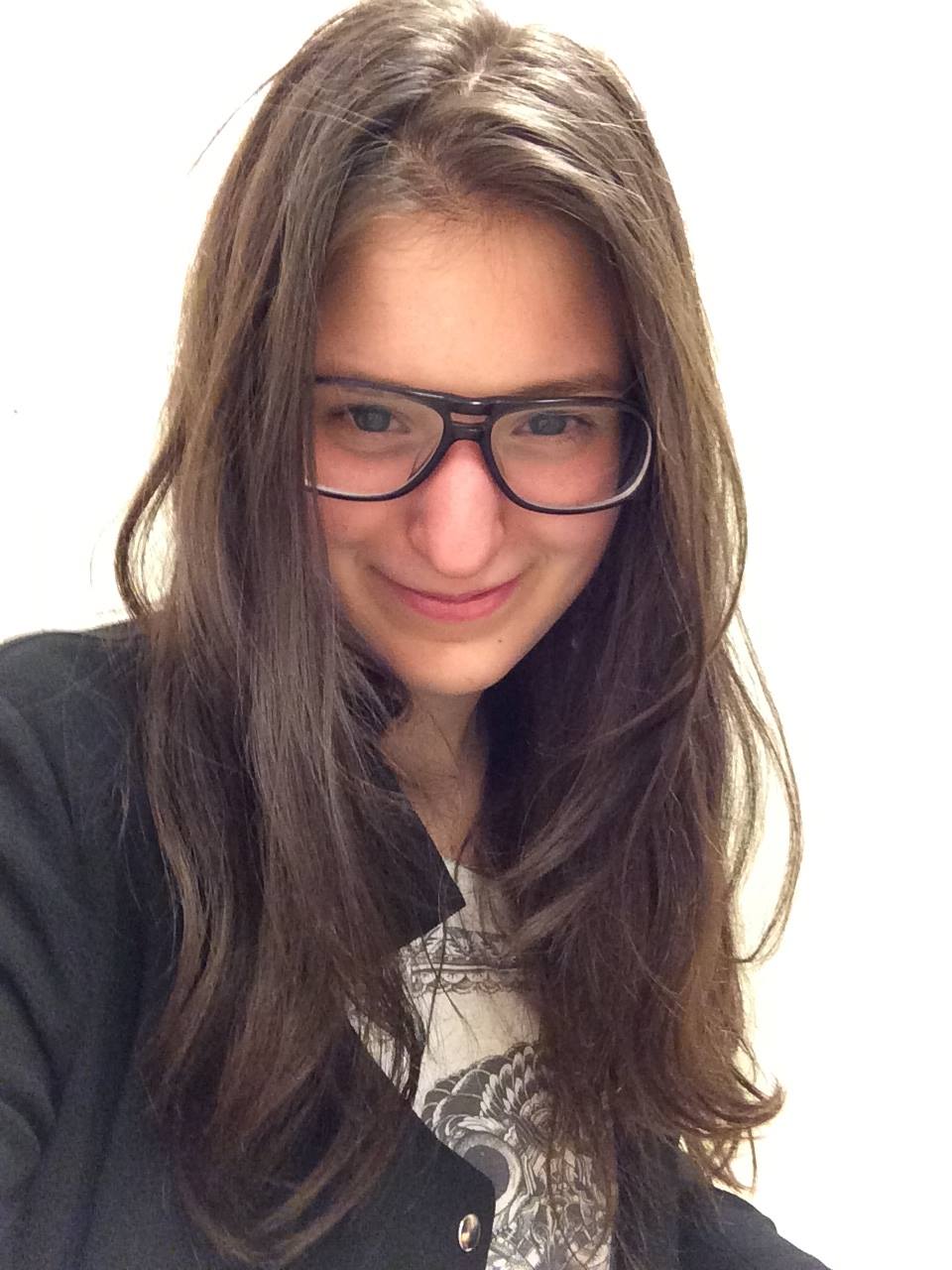 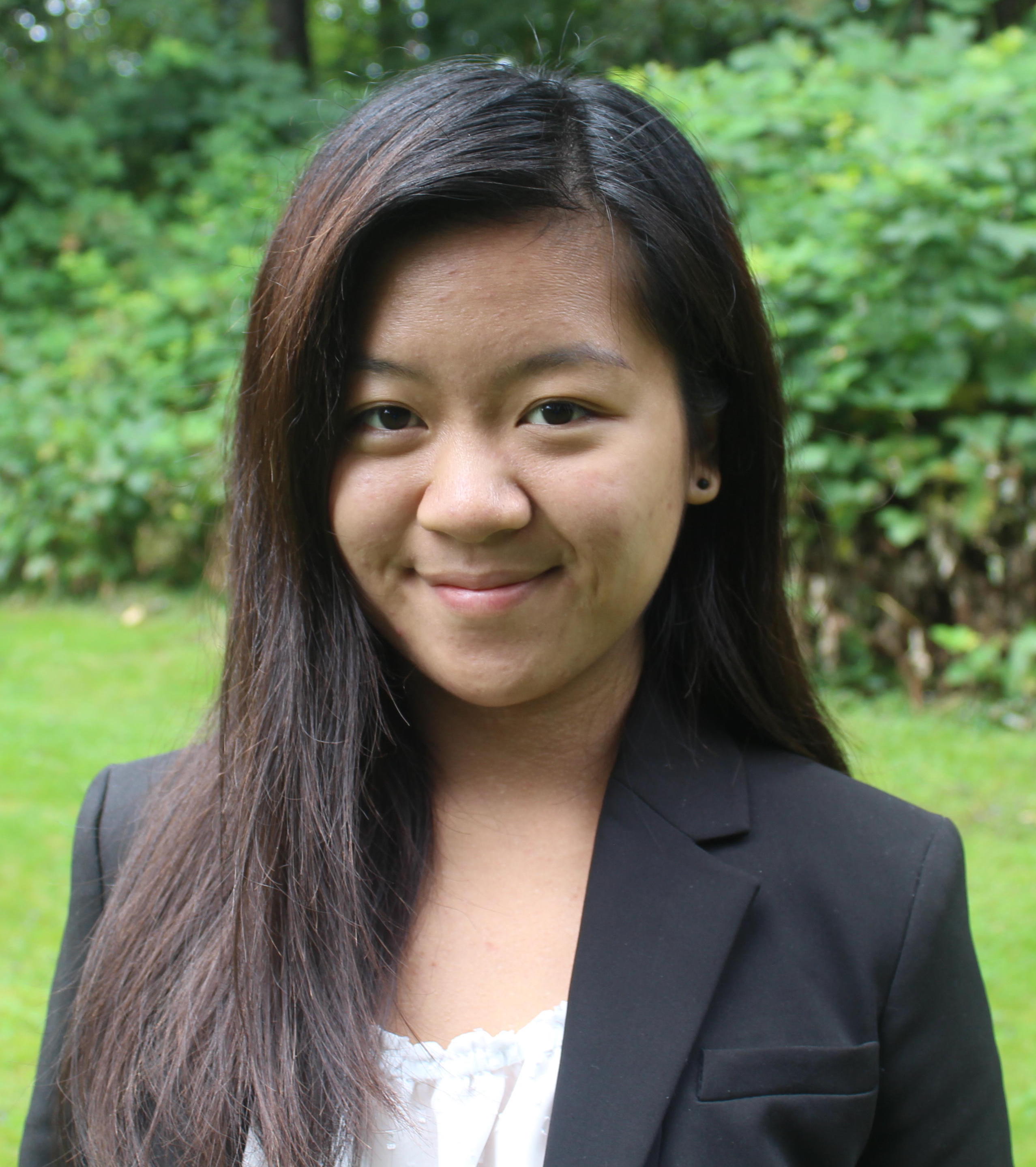 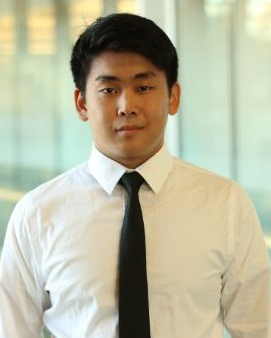 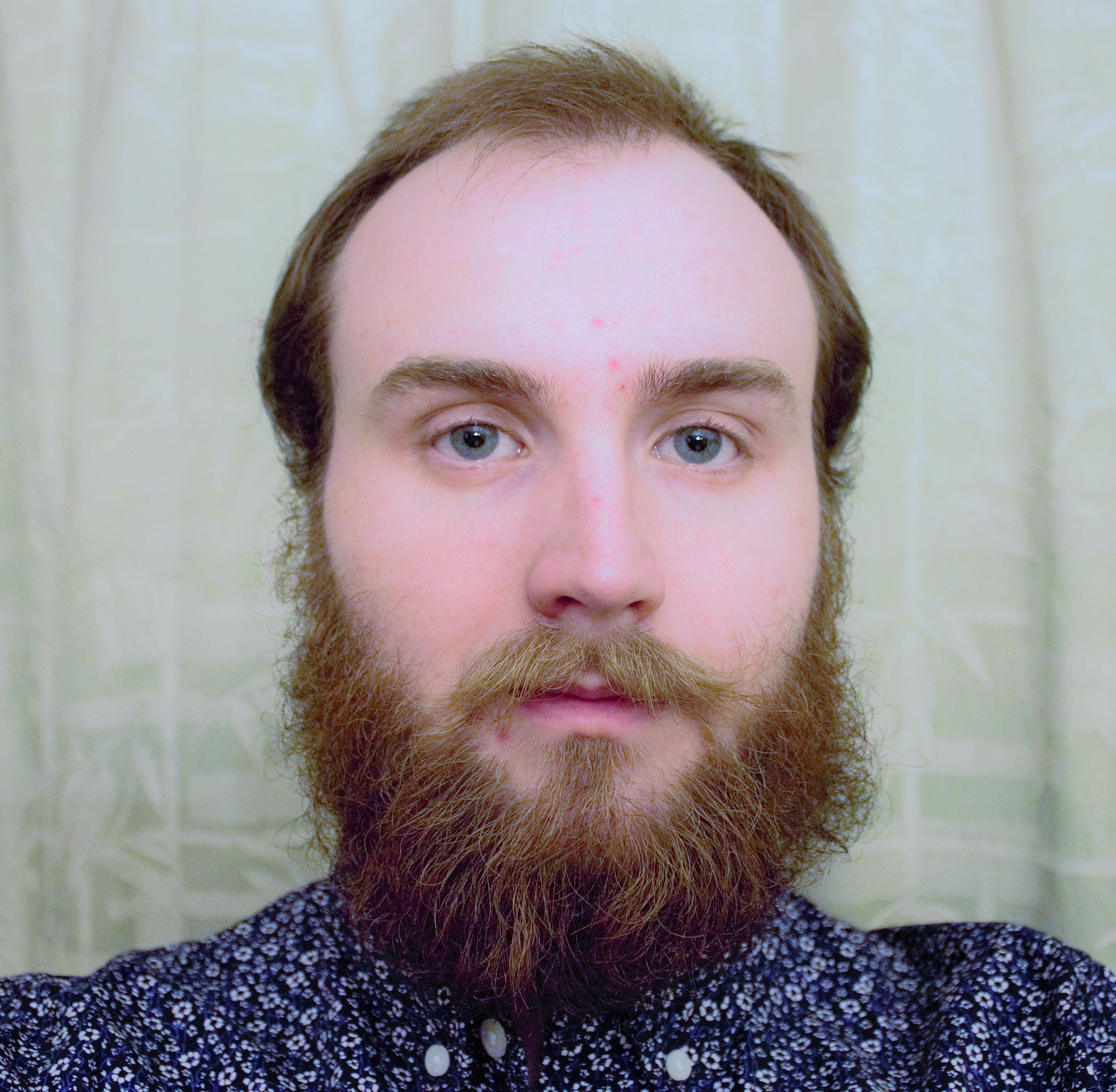 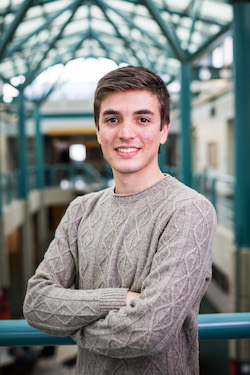